The first 25 years of WRAPing
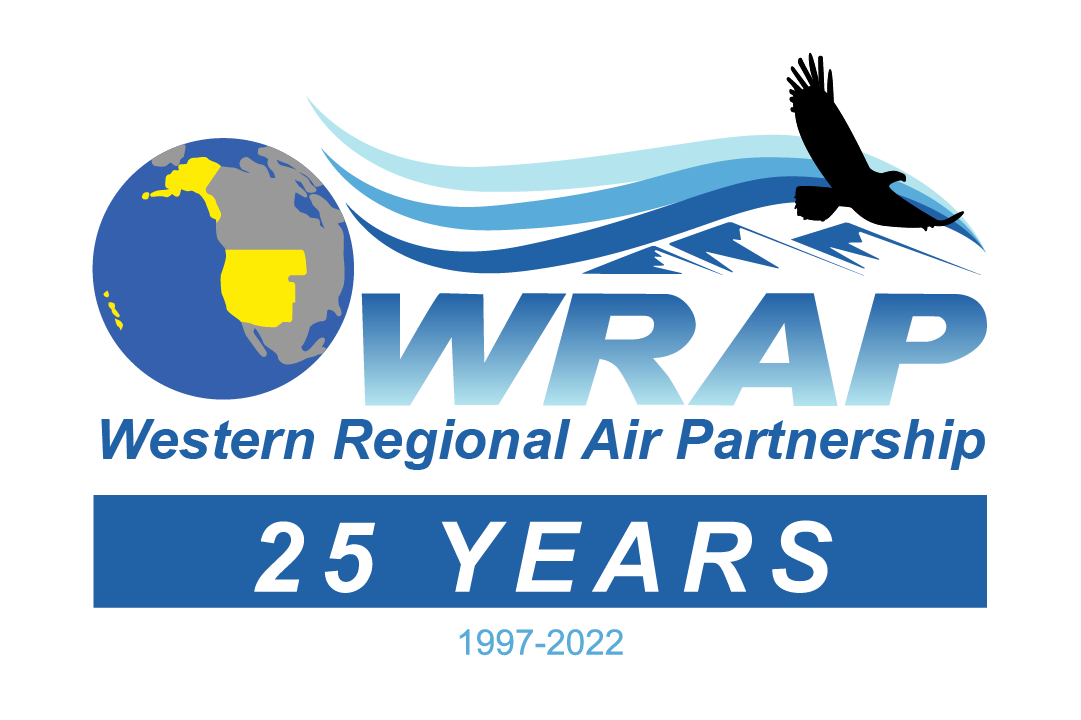 A brief history…
1997-2003
Formation & first (ever) Regional Haze plans
2011-16
Projects & Expansion to other pollutants
2004-10
RHR Round 1 plans
1991-96
GCVTC
2017-now
RHR Round 2 plans
Conception
Birth & Early Life
Growth & Development
Teen/Young Adult Experimentation
Responsible Adulthood
Oct. 2013: start WESTAR hosting
revised Charter 2014
Added non-EPA project funding
Significant regional modeling, fire emissions, web decision support systems projects
Little WG activity
1999 Regional Haze Rule
WGA & National Tribal Environmental Council
RHR §309 plans submitted 2003
Increasing funding 
Specific tasks & planning timeline via active working groups
Generous Congressional funding
Specific tasks & planning timeline via stable active working groups
WGA & NTEC
new Charter 2010
revised Charter Feb. 2022 (subject to membership approval)
Specific tasks & planning timeline via stable active working groups
hosted by WESTAR
1990 Clean Air Act Amendments – advise EPA
Western Governors’ Association
Colorado Plateau
GCVTC Recommendations
1
April 5, 2022
The first 25 years of WRAPing
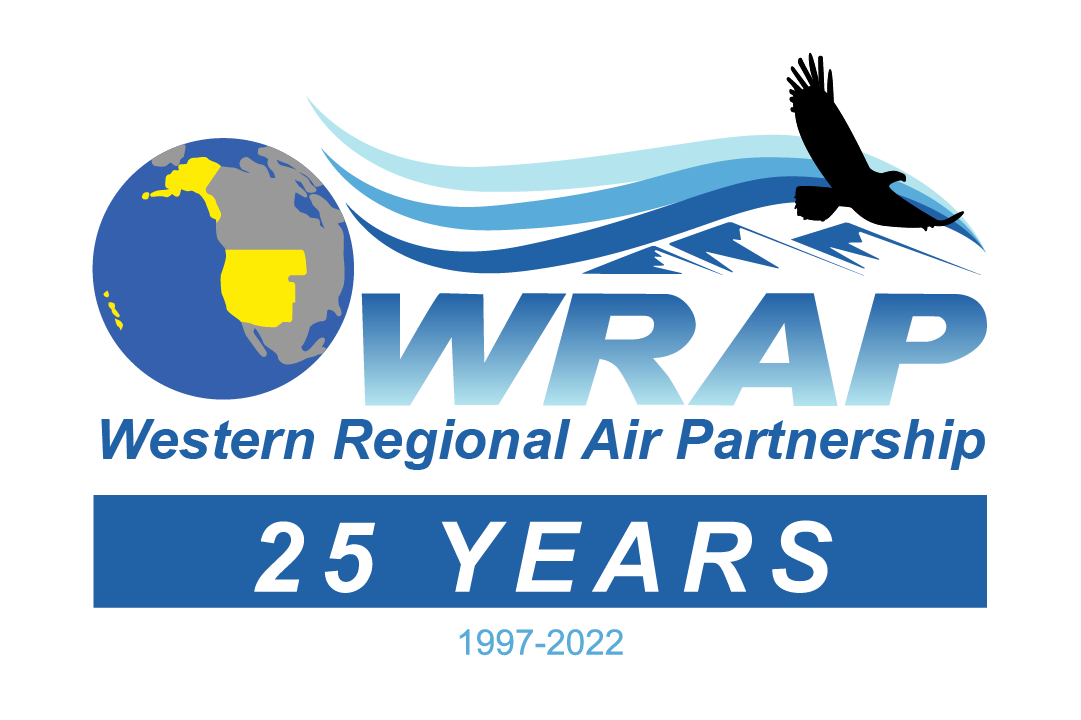 1997 through 2010
”natural” conditions !?
circa 2004
fire & dust emissions
RHR §308 AND §309
Is NOx BART combustion or post-combustion controls ?
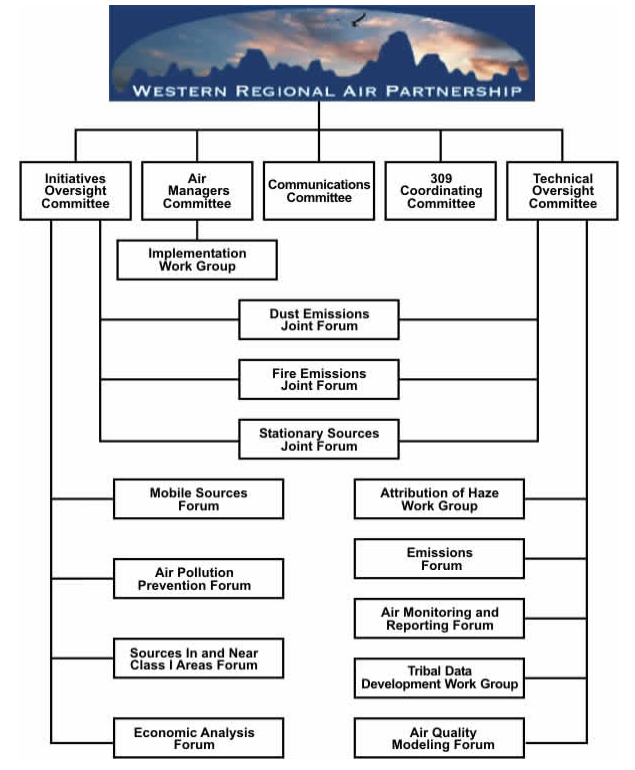 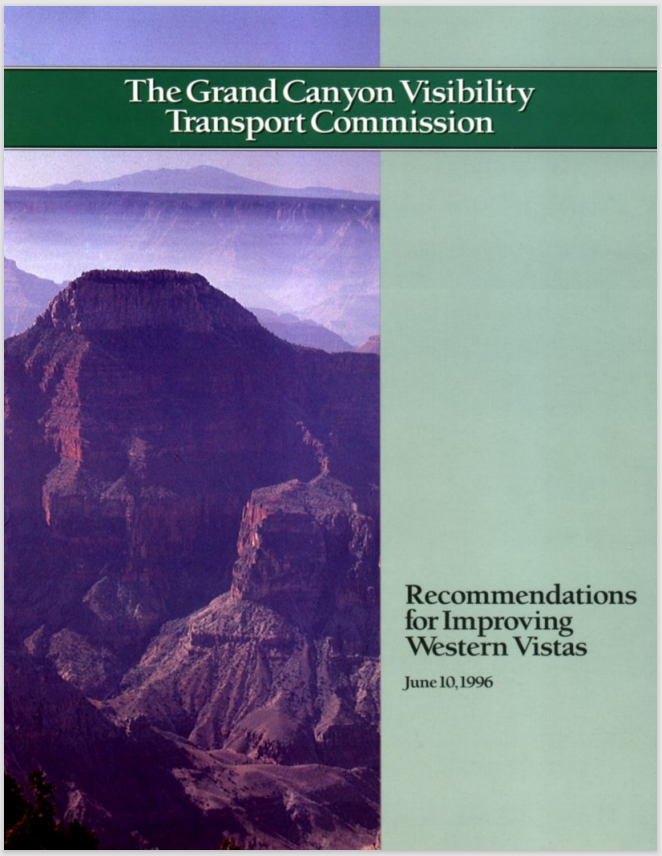 Controllable vs. uncontrollable
Renewable Energy / Energy Efficiency goals
mobile source “significance”
BART & “better than BART”
“Worst” & “Best” days
2018 projections
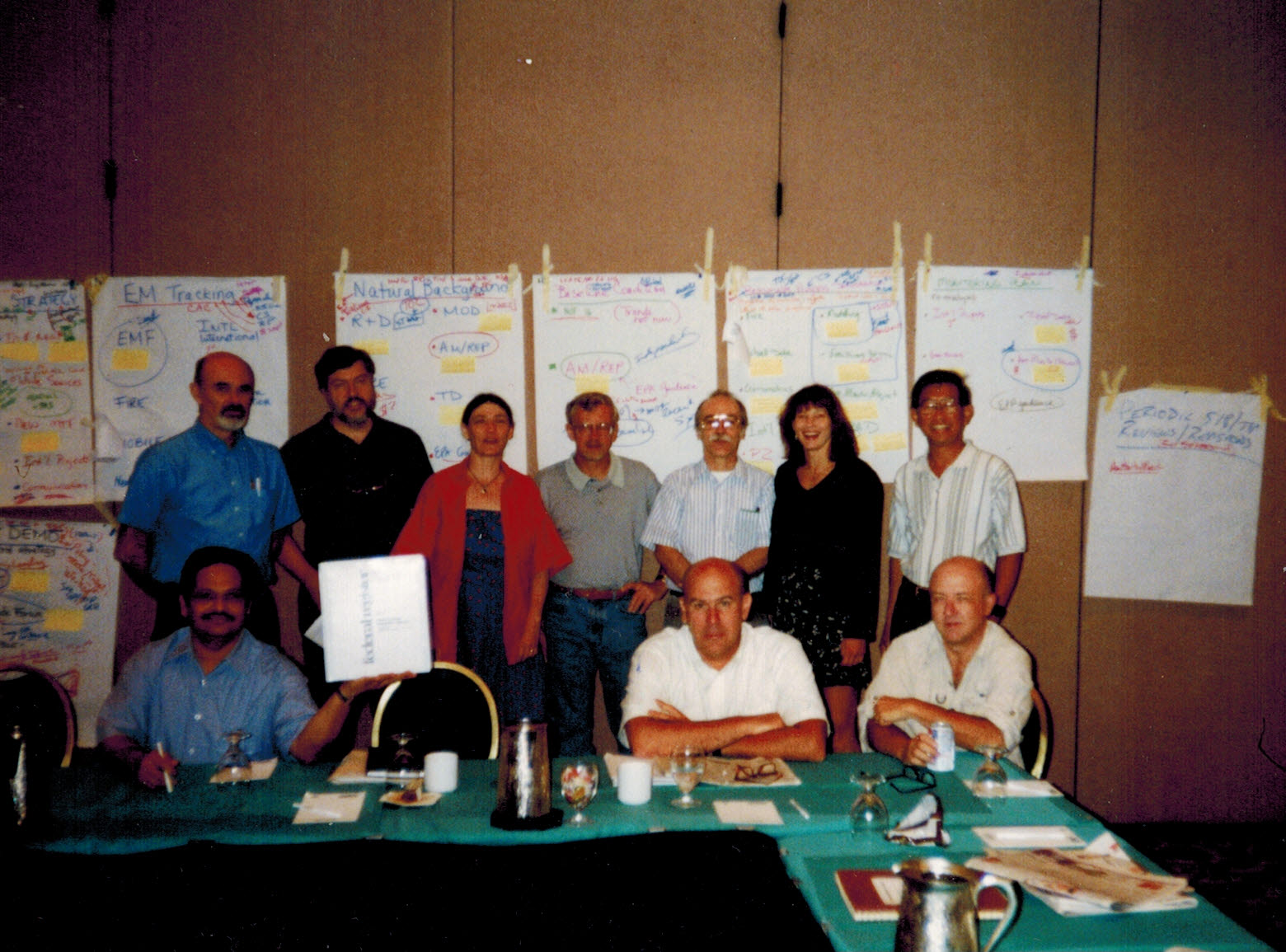 Clean Air Corridors
Tribal set-aside
oil & gas
2
April 5, 2022
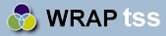 Climate change impacts real & noticeable
WRAP Research & Development Forum
August 1999
The first 25 years of WRAPing
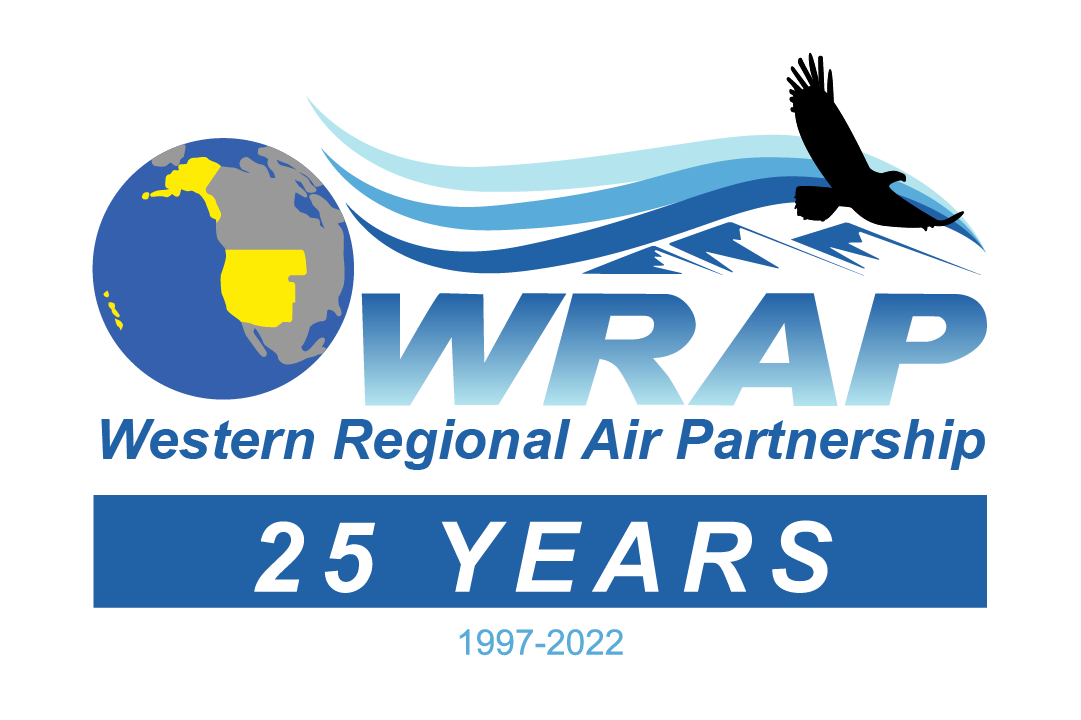 revised ”natural” conditions (really !?)
2011 through now
fire, smoke, & more fire emissions
Controllable vs. uncontrollable
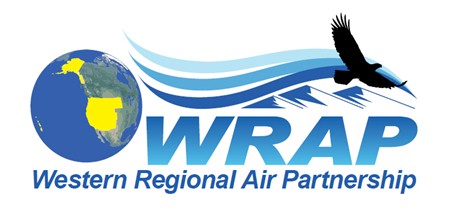 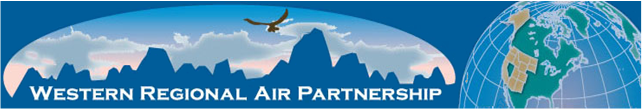 DEASCO3 & PMDETAIL
Intermountain West Data Warehouse / Western Air Quality Study (IWDW/WAQS)
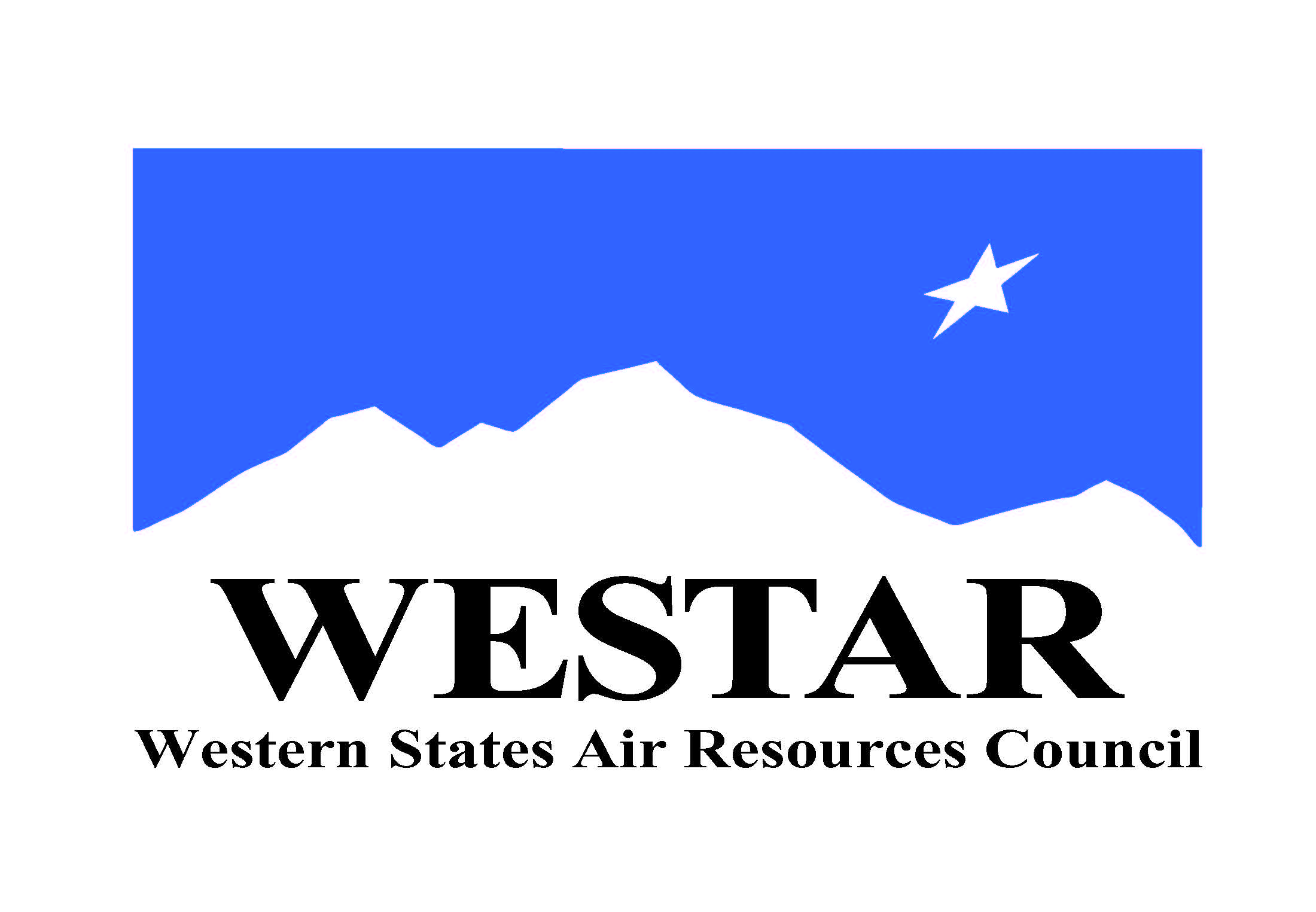 Stationary Sources – control cost, remaining useful life, & federal enforceability
What is “reasonable progress”?
“Most (anthropogenically?) Impaired” and & “Clearest” days
Drill Rig NO2 Emissions Study
mobile sources still significant
2028 projections
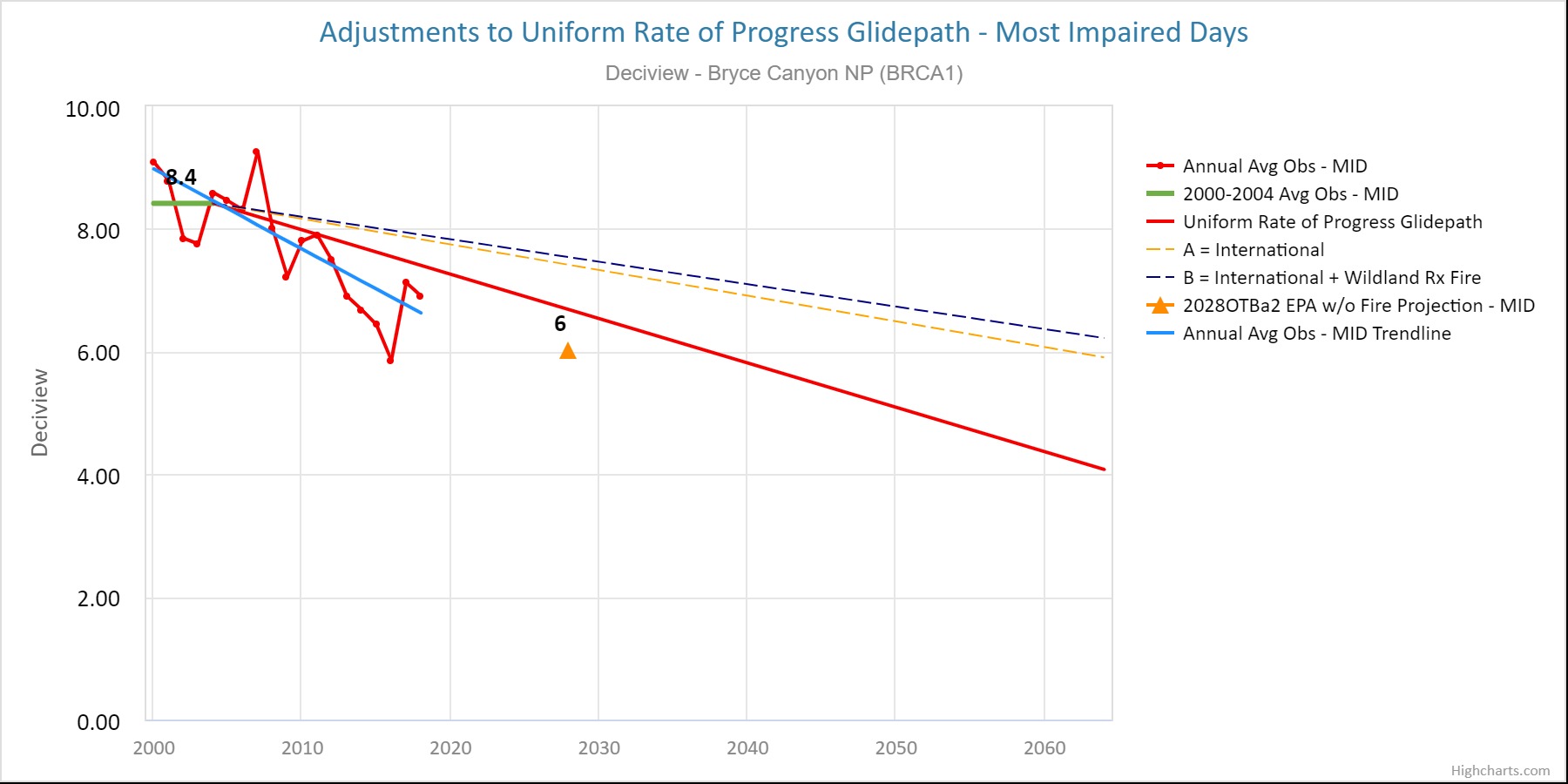 Circa 2021
RHR §309 not quite done (at EPA) AND a new round of §308 planning
Background ozone & interstate transport
Oil & gas !!
3
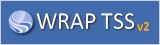 April 5, 2022
Climate change impacts more real & more noticeable
final program agenda for April 5, 2022 
WRAP 25th Anniversary Celebration - Park City, UT 

Welcome and opening remarks (10 mins.) (Gordon Pierce, Randy Ashley) 
• Acknowledgement of past/present WRAP Board State and Tribal Co-Chairs and members 
• The first 25 years of WRAPing 
• Overview of celebration program 

WRAP formation and early evolution panel (15-20 mins.) emcee: Mike Silverstein 

WRAP Entertainment (10-15 mins.) (special prizes) emcee: Mary Uhl 
• Jeopardy 
• Guess that Class I area 
• Poems 

Regional Haze program, SIP development, analysis/planning effort panel (15-20 mins.) emcee: Tom Moore 

Other achievements as a membership organization / hindsight / where are we now panel (20-25 mins.) emcee: Jay Baker 

WRAP-up - Gordon and Randy (5 mins.) 
• move to Bear Prefunction room for unstructured continuing celebration 
• food and drink service starts at 700 pm - appetizers/hors d’oeuvres for dinner, cash bar, non-alcoholic drinks provided
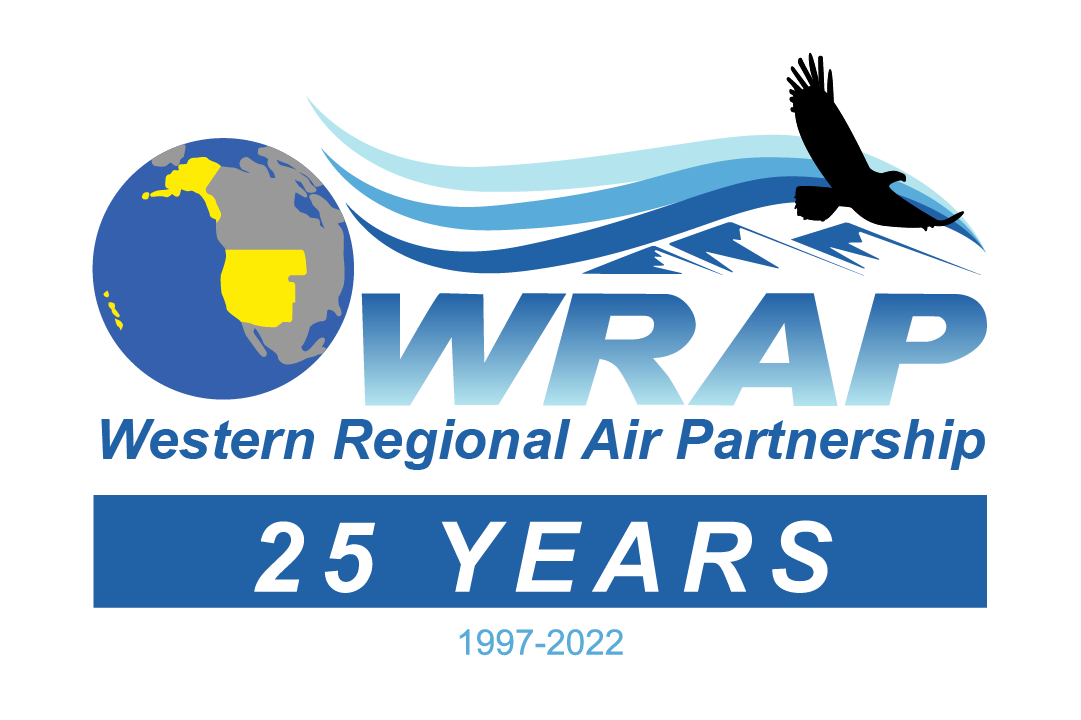 4
April 5, 2022